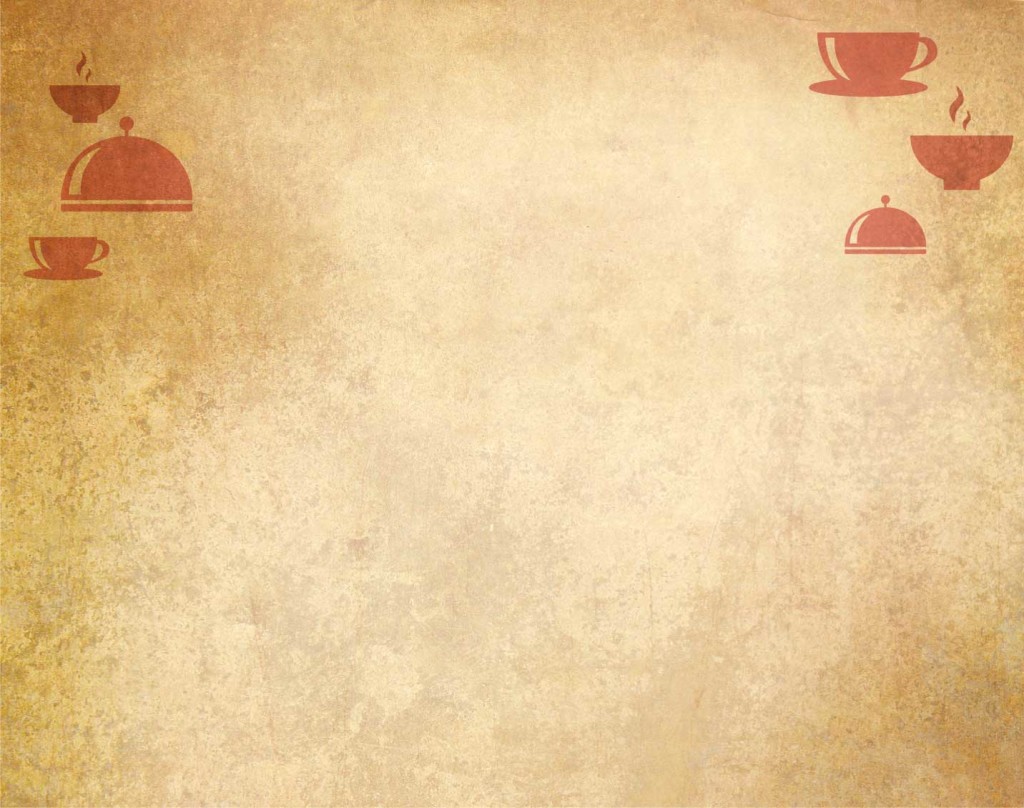 Проект на тему: «МЕНЮ ДЛЯ СКАЗОЧНЫХ ГЕРОЕВ»
ученицы 3 «В» класса
Бредникова Кристина
Кузнецова Лада
Руководитель проекта:
Палачева Ольга Михайловна 
учитель начальных классов МОУ СШ №30
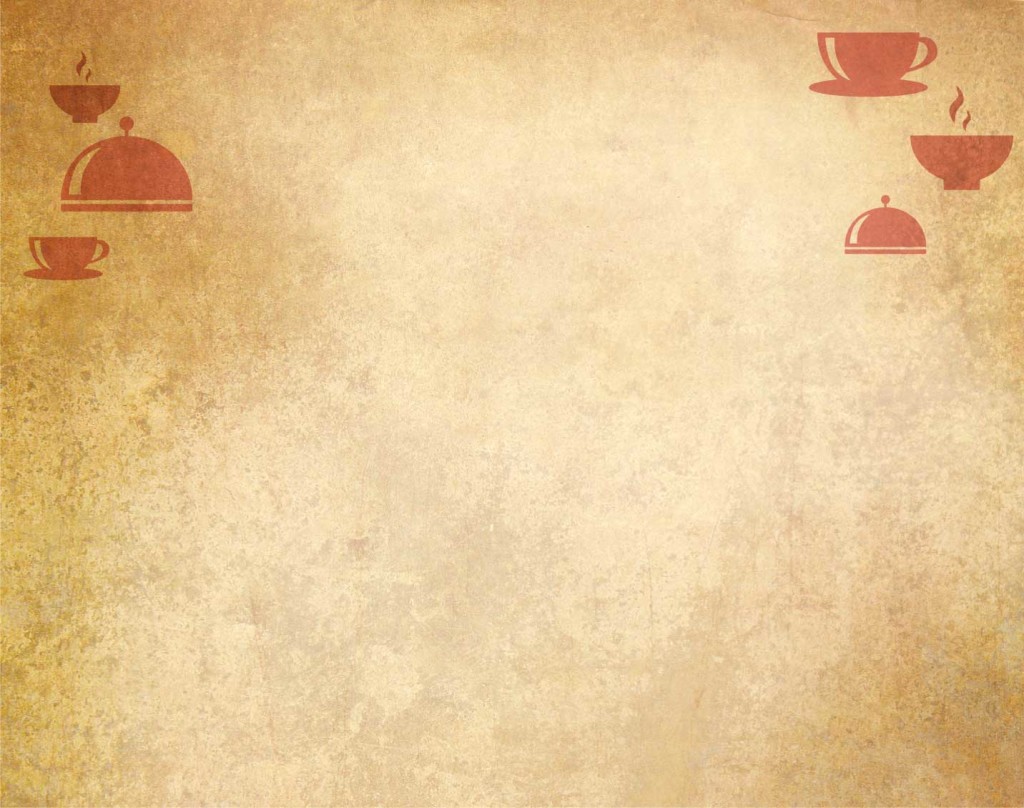 Проблема
При чтении сказок мы столкнулись с проблемой неправильного питания некоторых героев.
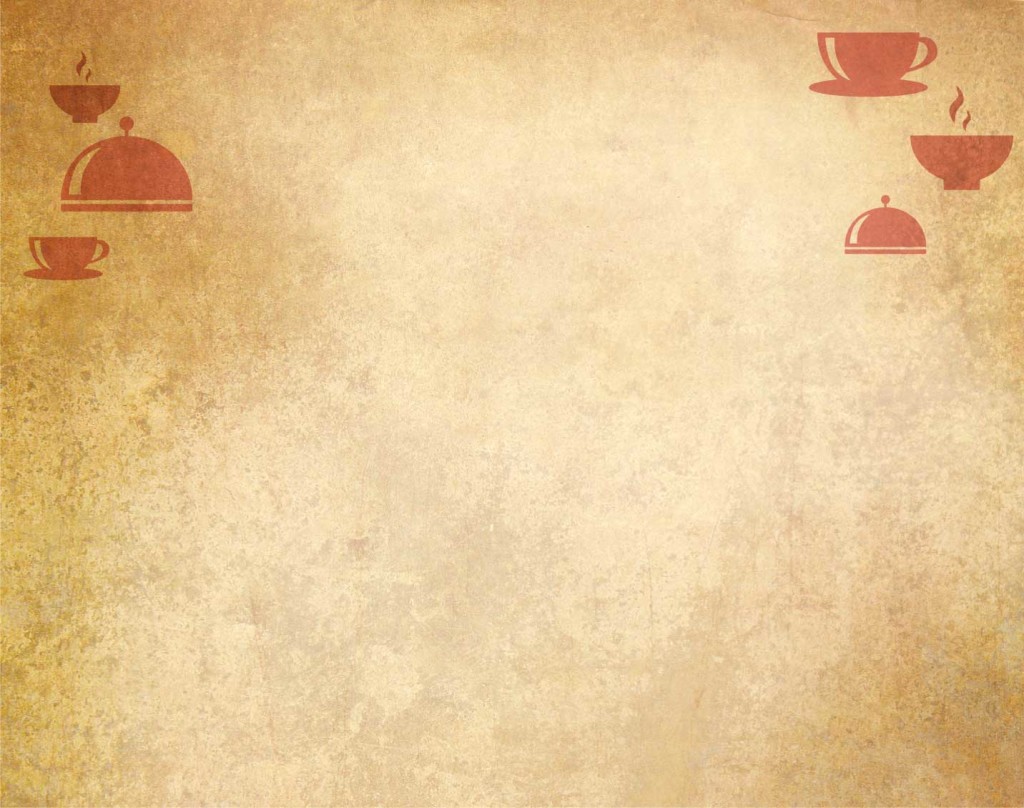 Цель проекта
Составить правильное меню для сказочных героев.
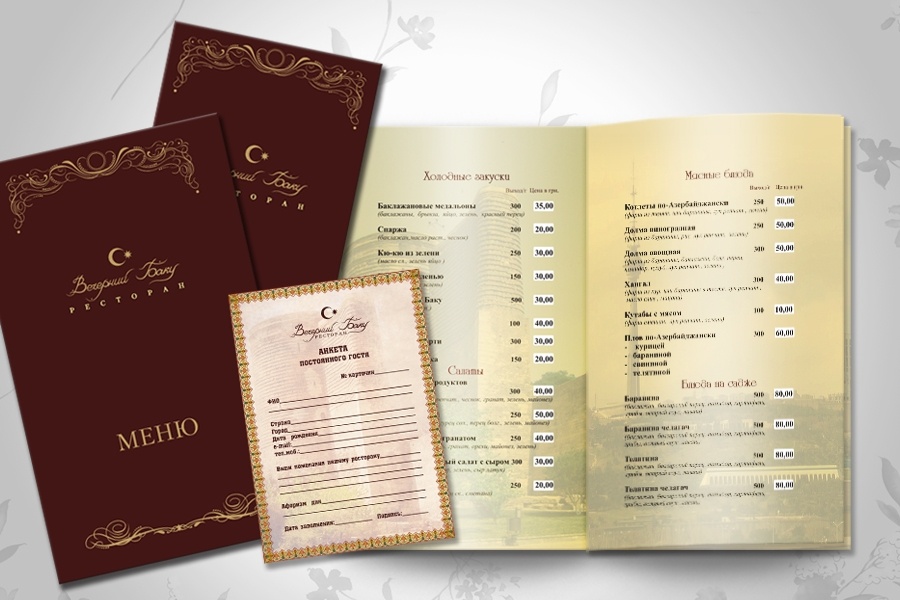 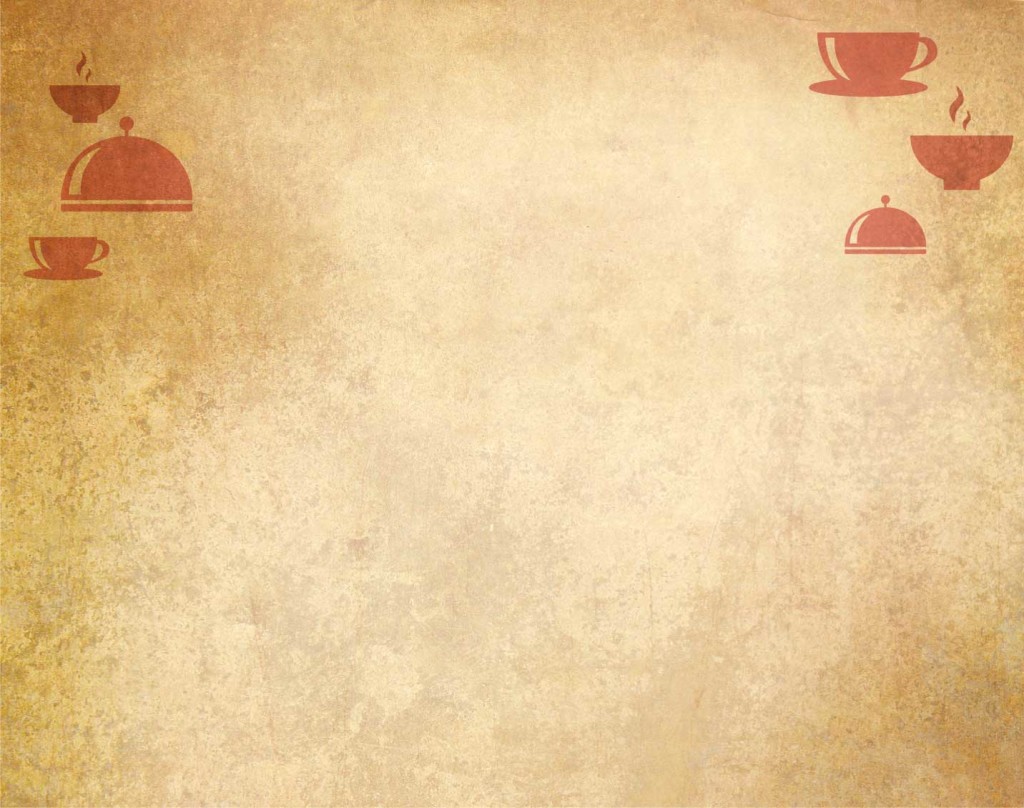 Задачи проекта
Прочитать сказки.
Найти героев, которые неправильно питаются.
Составить для них правильное меню.
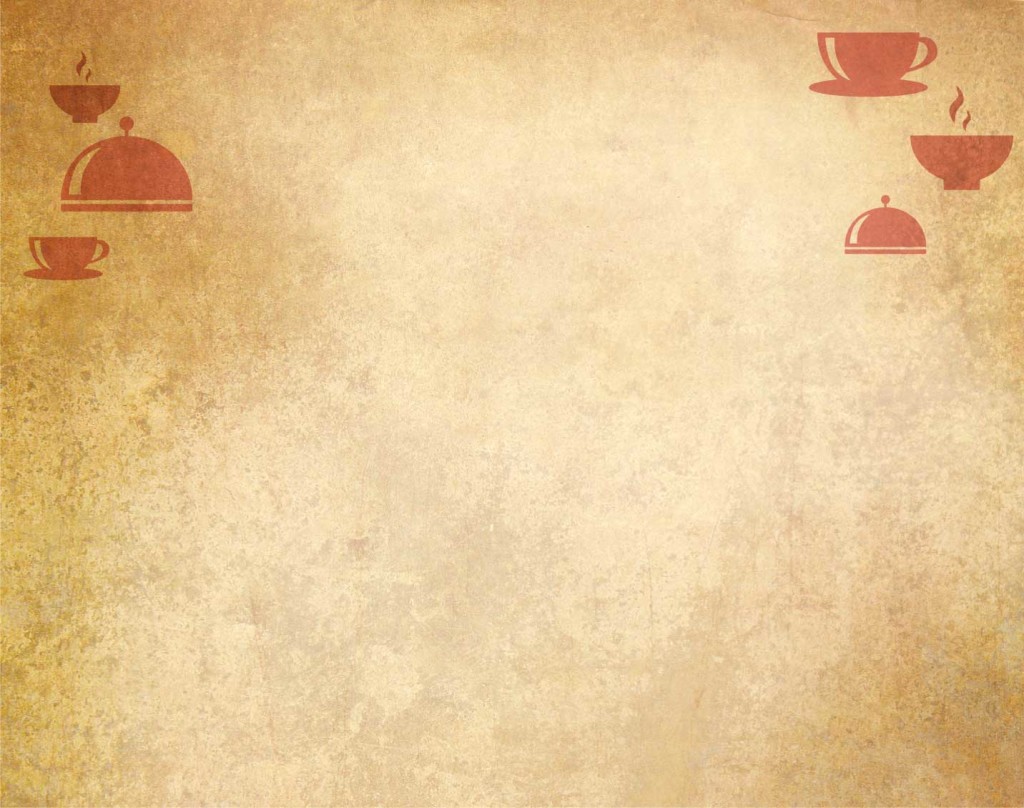 1 этап
Мы прочитали сказку Астрид Линдгрен «Малыш и Карлсон» и сказку Г. Х. Андерсена «Дюймовочка»
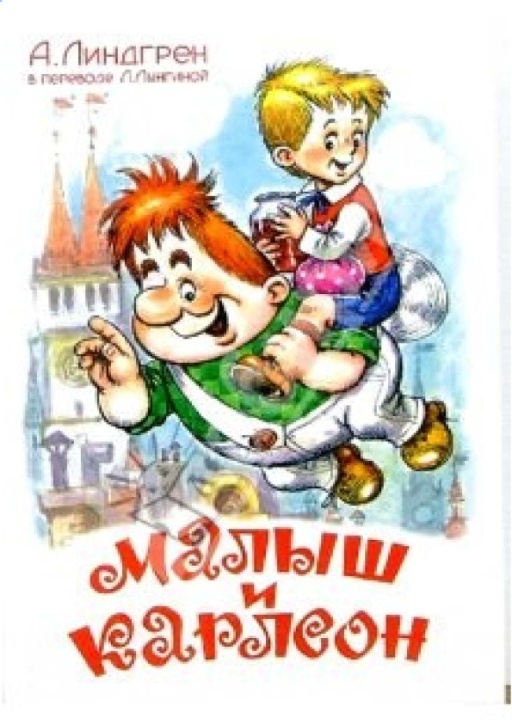 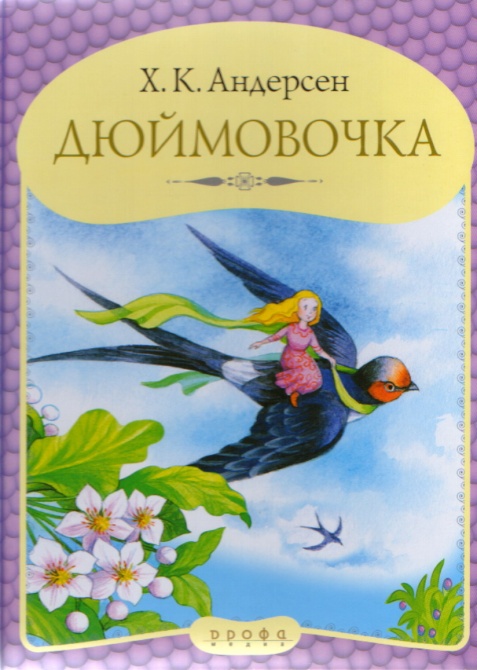 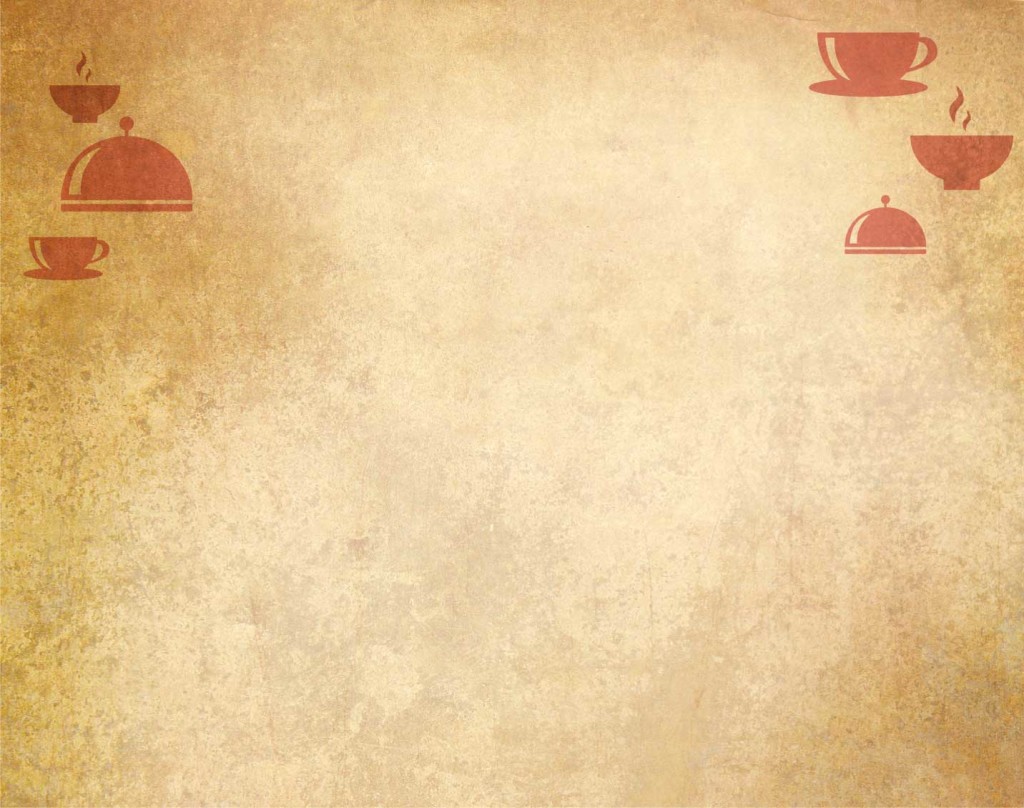 2 этап
Мы нашли примеры неправильного питания сказочных героев.
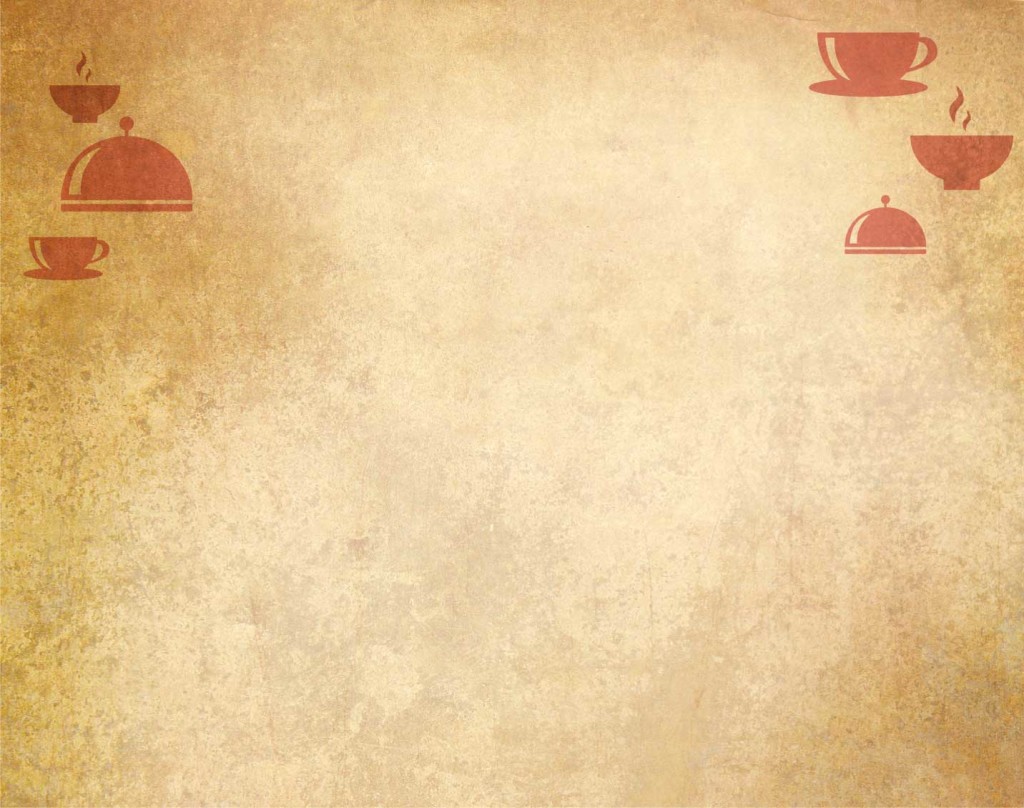 Малыш купил Карлсону на все деньги леденцов, засахаренных орешков и шоколаду.
Передай мне, пожалуйста, вот этот бутерброд и этот, и этот.
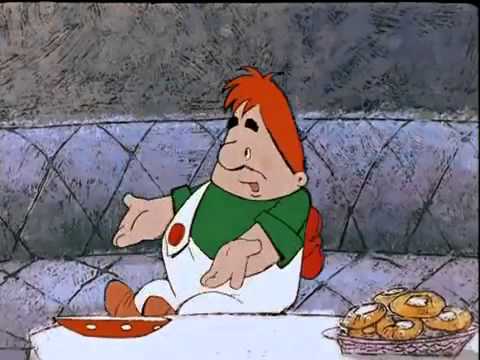 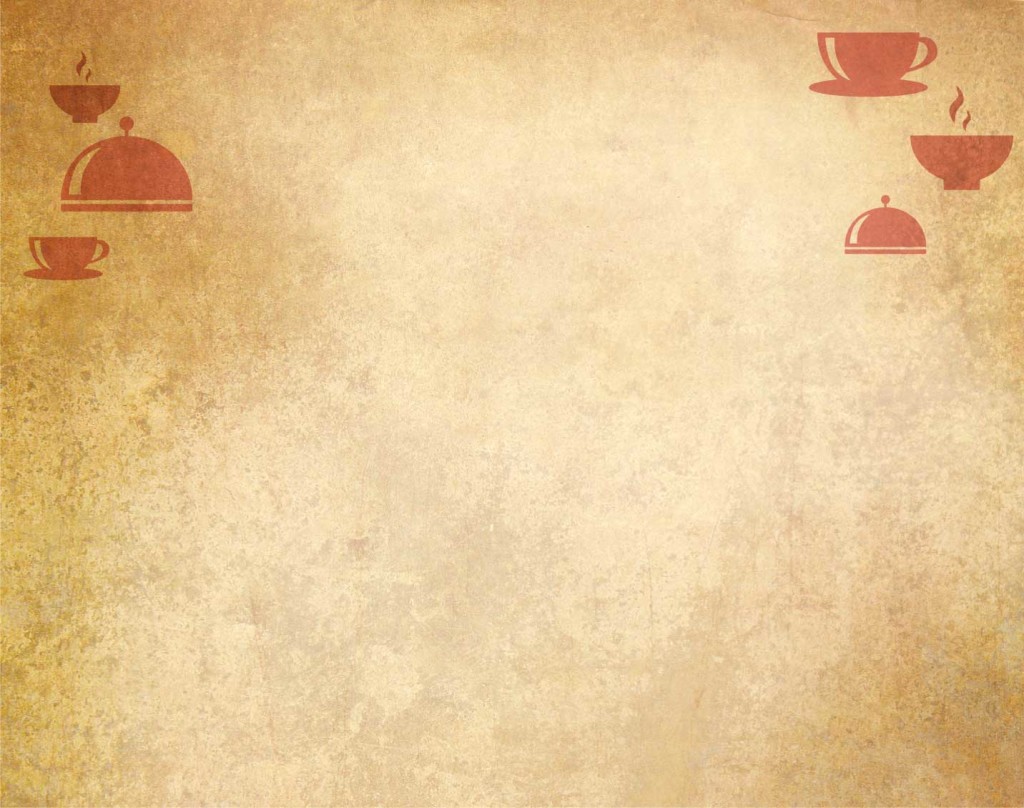 - Чем будешь угощать? Пирогами с 8 свечками? Нет, так не пойдет, согласен на 8 пирогов и одну свечку.
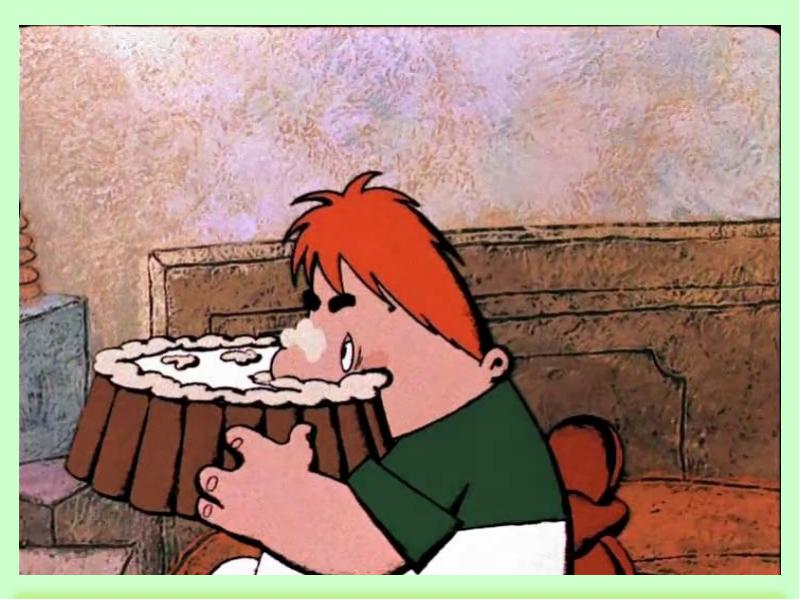 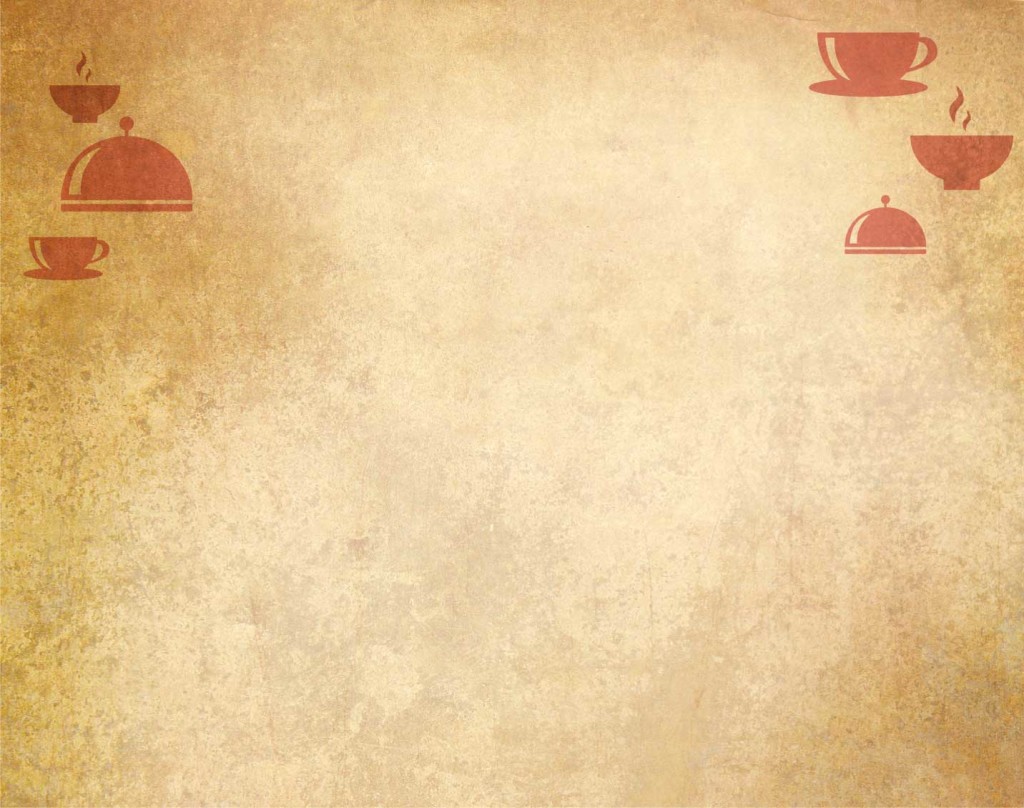 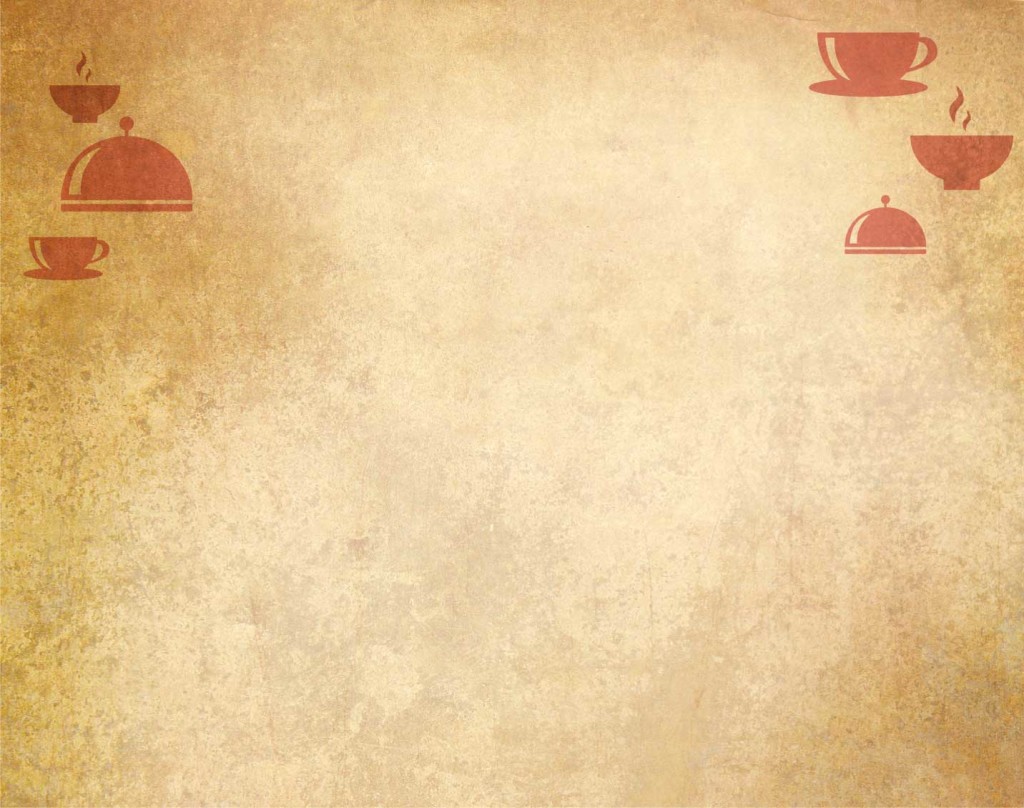 Меню для Карлсона
Завтрак 
Овсяная или кукурузная каша с сухофруктами. Зерновой хлеб с сыром.Чай
Обед
Салат овощной. Суп. Запеченный картофель с красной рыбой. 
Полдник
Фруктовый салат.
Ужин
Салат овощной. Греча с куриной грудкой. 
Поздний ужин
Кефир или ряженка.
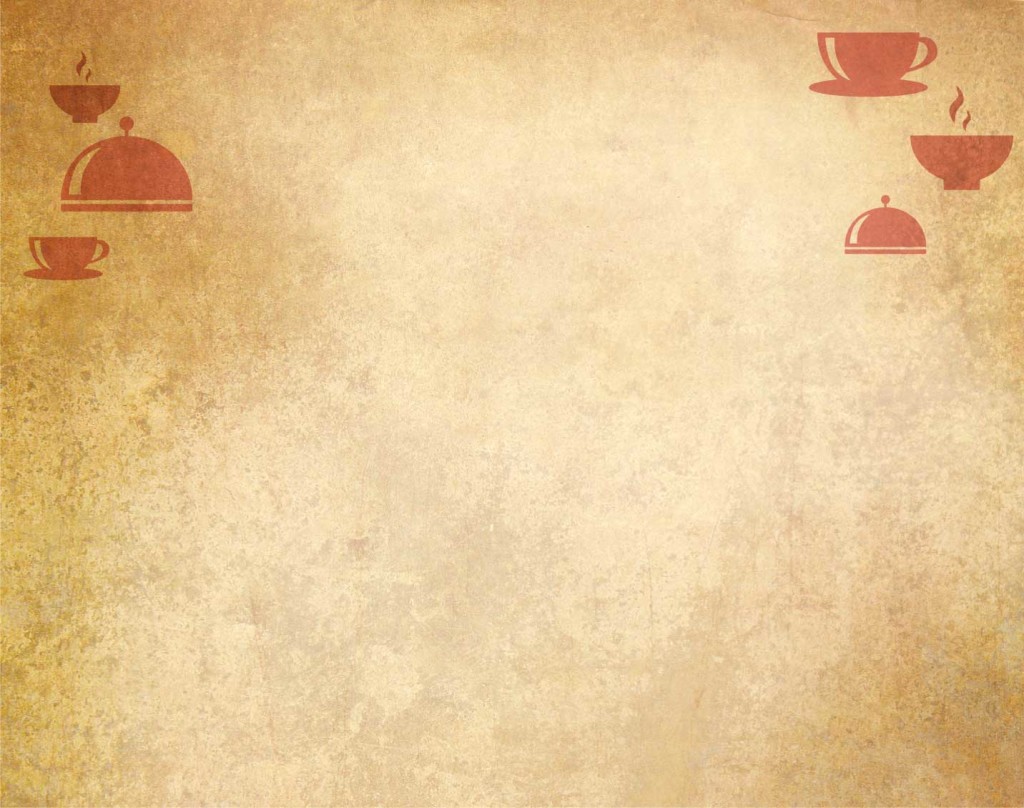 «Дюймовочка»
Он покормил ее сладким цветочным соком.
Ела крошка сладкую цветочную пыльцу, а пила росу, которую каждое утро находила на листочках.
Дюймовочка стала у порога, как нищенка, и попросила подать ей кусочек ячменного зерна - она два дня ничего не ела!
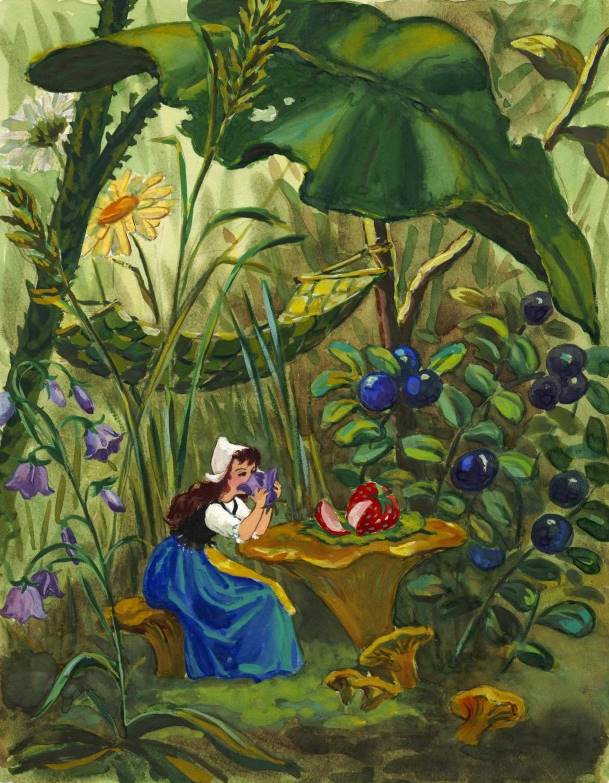 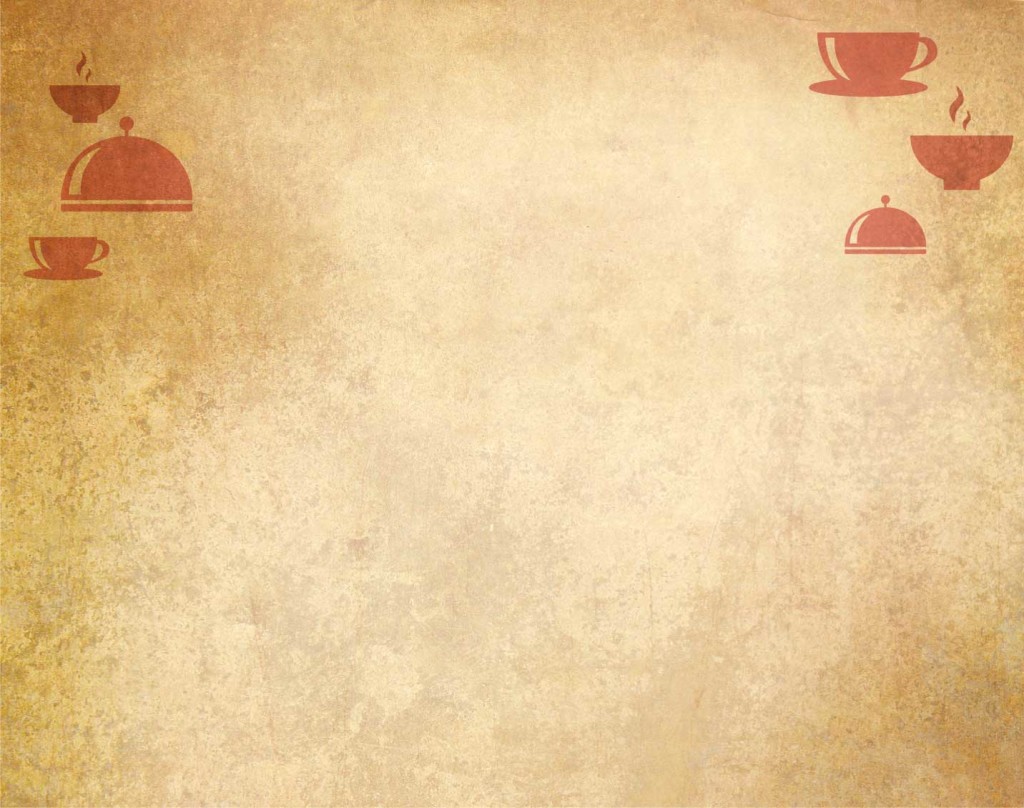 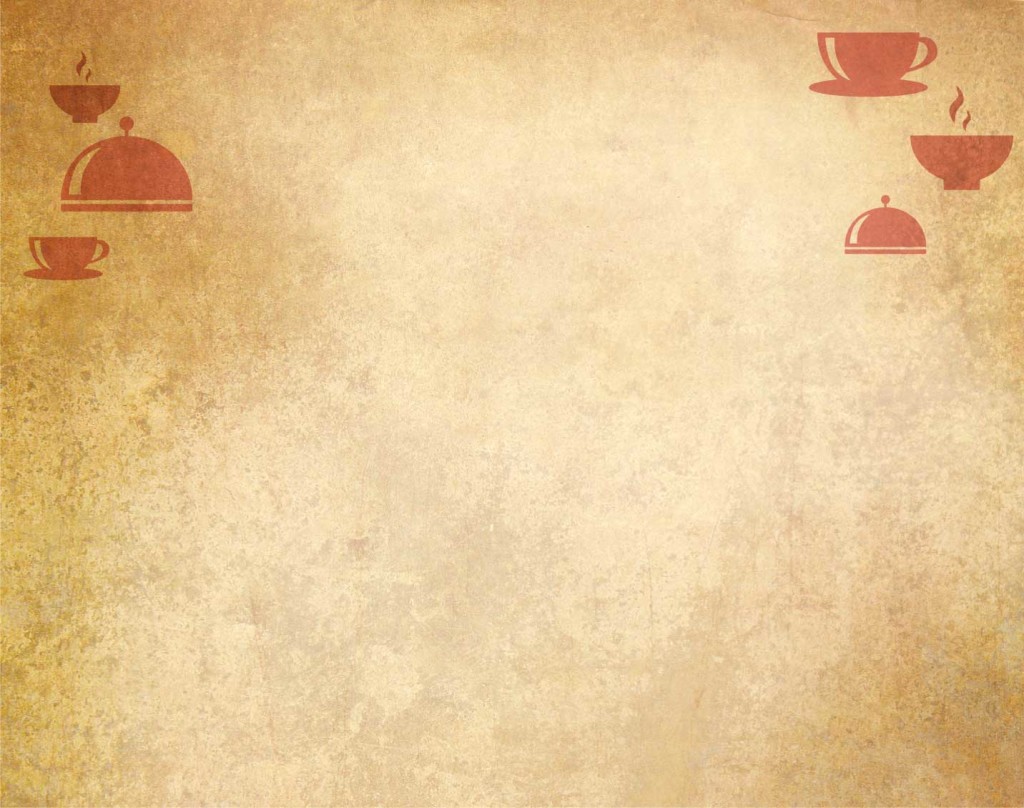 Меню для Дюймовочки
Завтрак.
Творог с медом и орехами.  Зерновой хлеб. Чай.
Обед 
Салат из морковки. Суп. Голубцы. 
Полдник
Печенье с чаем. 
Ужин
Овощной салат. Жаркое из  брокколи, цветной капусты и рыбы.
Поздний ужин
Кефир или  йогурт
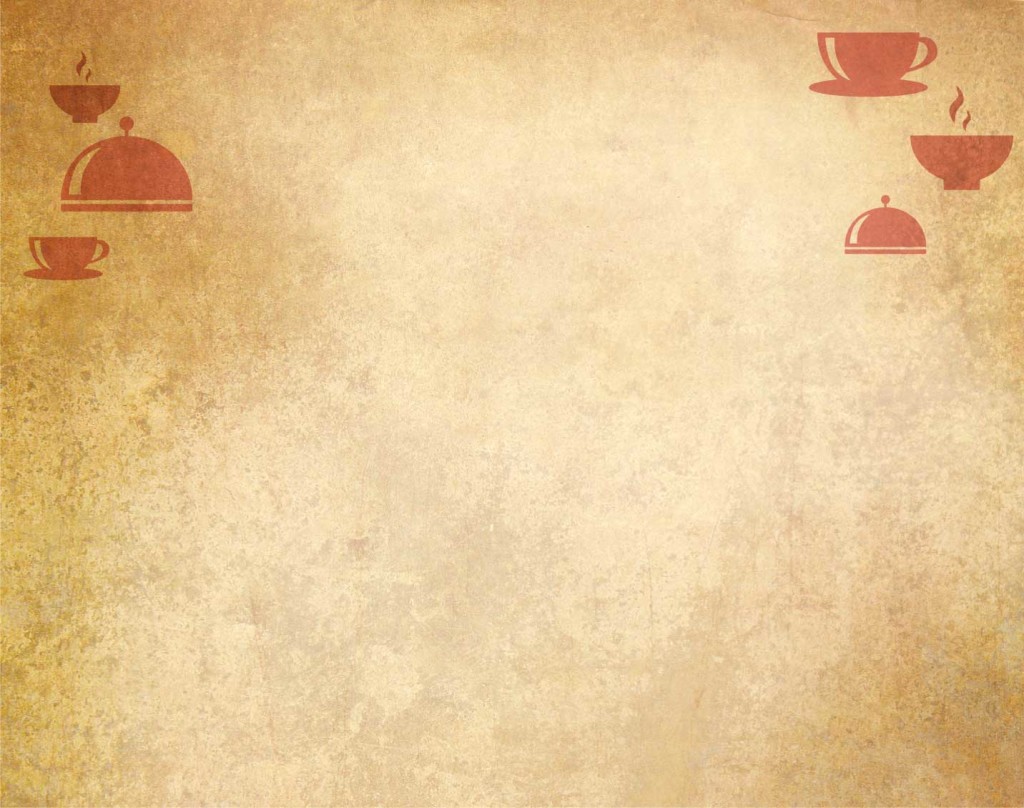 Вывод
Таким образом, благодаря,  правильно составленному меню Карлсон сможет похудеть, а Дюймовочка подрастет и укрепит свой скелет.
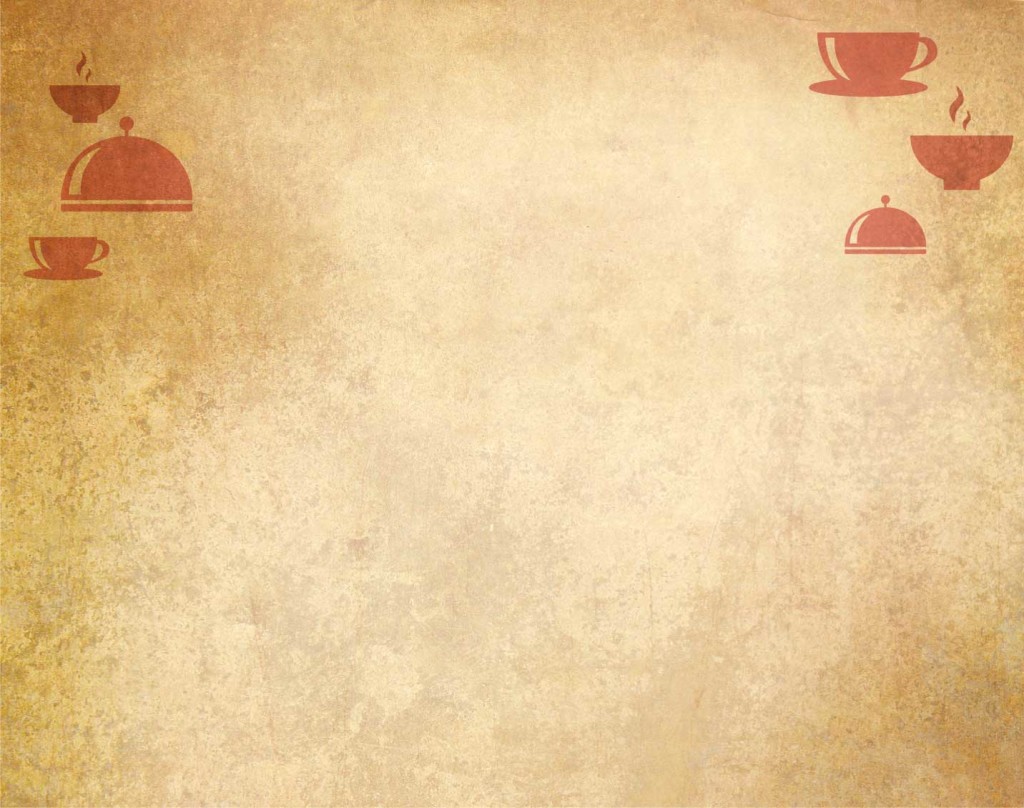 Спасибо за внимание!
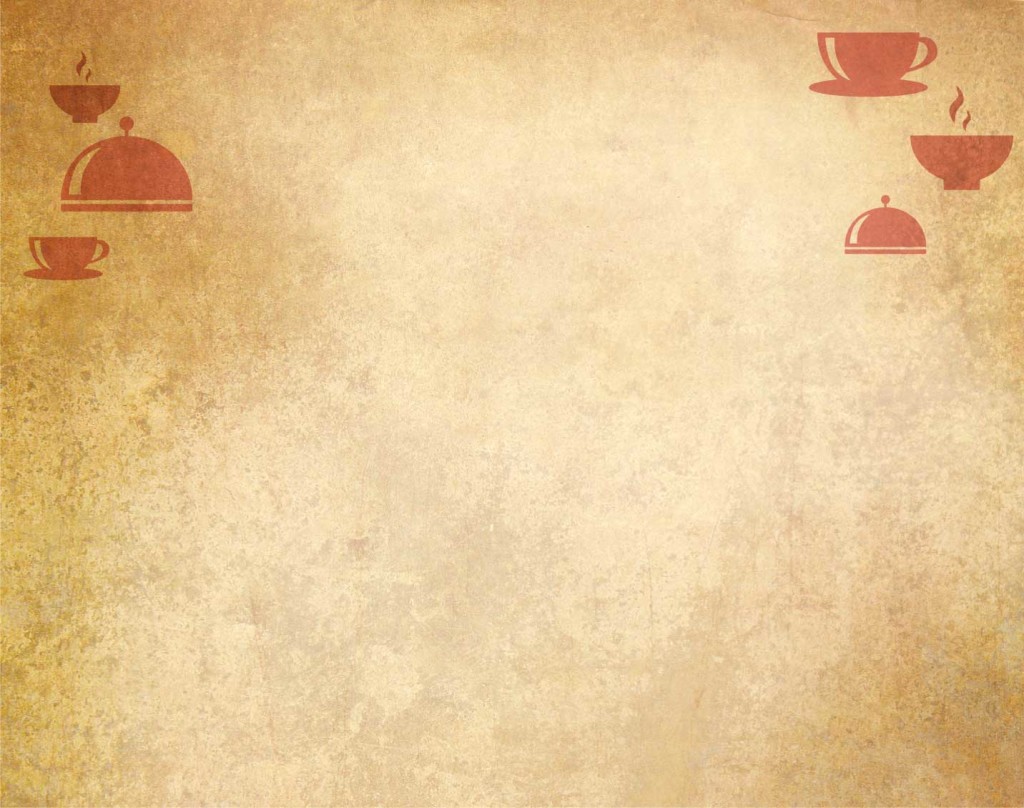 Используемая литература
Астрид Линдгрен «Малыш и Карлсон» 
Ганс Христиан Андерсена «Дюймовочка»
М.М. Безруких «Две недели в лагере здоровья»